ШЛЯПОЧНЫЕ ГРИБЫ

   природоведение
  5 класс

    учитель И.Г.Лазаревич
       боу г.Омска «СОШ №31 с УИОП»
СТРОЕНИЕ ШЛЯПОЧНОГО ГРИБА
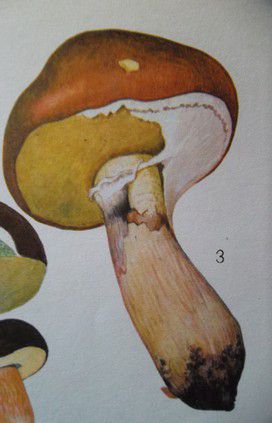 шляпка
пенек
ГРИБНИЦА
ГРИБЫ
СЪЕДОБНЫЕ
ЯДОВИТЫЕ
СЪЕДОБНЫЕ ГРИБЫ
ПОДОСИНОВИК
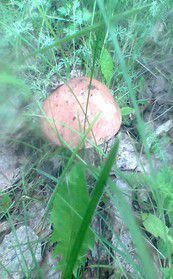 Очень многие 
шляпочные
грибы человек
использует в пищу.
БЕЛЫЙ ГРИБ
ГРУЗДЬ
ШАМПИНЬОН
ЯДОВИТЫЕ  ГРИБЫ
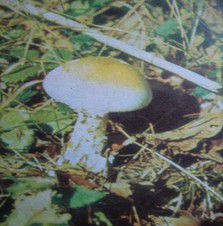 Хорошо надо 
знать 
ядовитые грибы
 ими 
можно отравиться
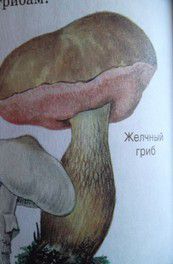 Бледная поганка
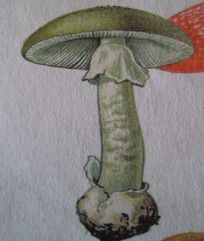 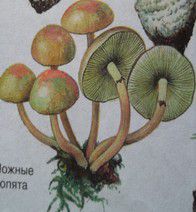 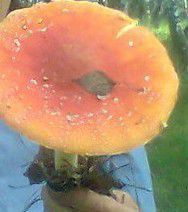 Желчный гриб
Мухомор 
красный
Мухомор
вонючий
Ложные опята
Памятка сборщику грибов
Не обламывайте плодовые тела грибов и не срезайте их ножом,
так как оставшиеся пеньки загнивают, грибница разрушается.
  
Лучше всего гриб осторожно выкрутить из грибницы.
 Образовавшуюся ямку присыпать листьями или хвоей.
  
Не собирайте старые или червивые грибы — в них может
быть яд.
  
Не срывайте грибы зря: ими питаются многие животные.
Для создания презентации использованы
 ресурсы сайтов: 

 http://www.varson.ru/bio_ser1botanika.html грибы

 http://lenagold.ru/fon/main.htm

 http://Olik.ru